Загальноосвітня школа І-ІІІ ступенів с. Дмитрашківка
Виховання - велика справа:       воно вирішує долю людини
Система цінностей і якостей особистості розвивається через її власне ставлення
Основні орієнтири виховання
Ціннісне ставлення особистості до суспільства і держави
Ціннісне ставлення особистості до людей
Ціннісне ставлення особистості до природи
Ціннісне ставлення особистості до мистецтва
Ціннісне ставлення особистості до праці
Ціннісне ставлення особистості до себе
Ціннісне ставлення особистості до суспільства і держави
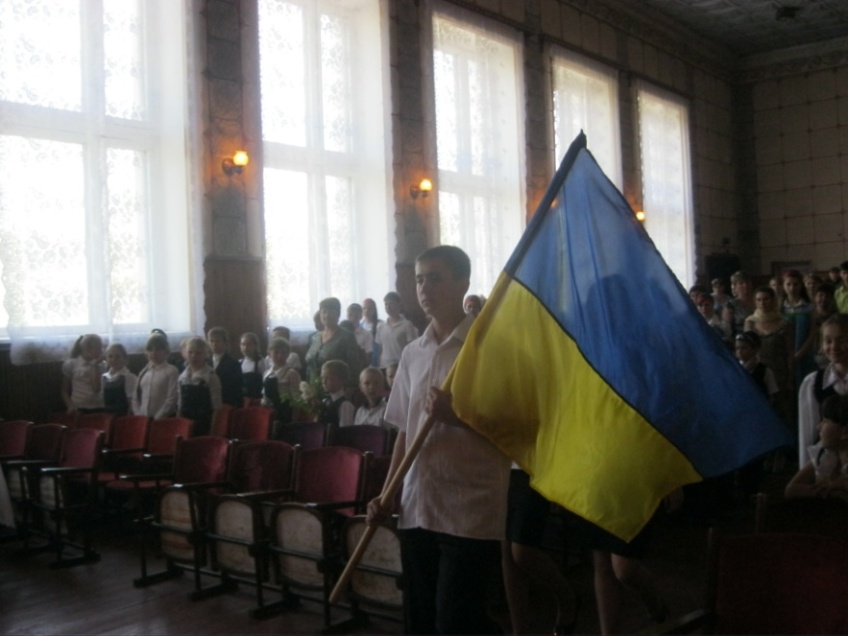 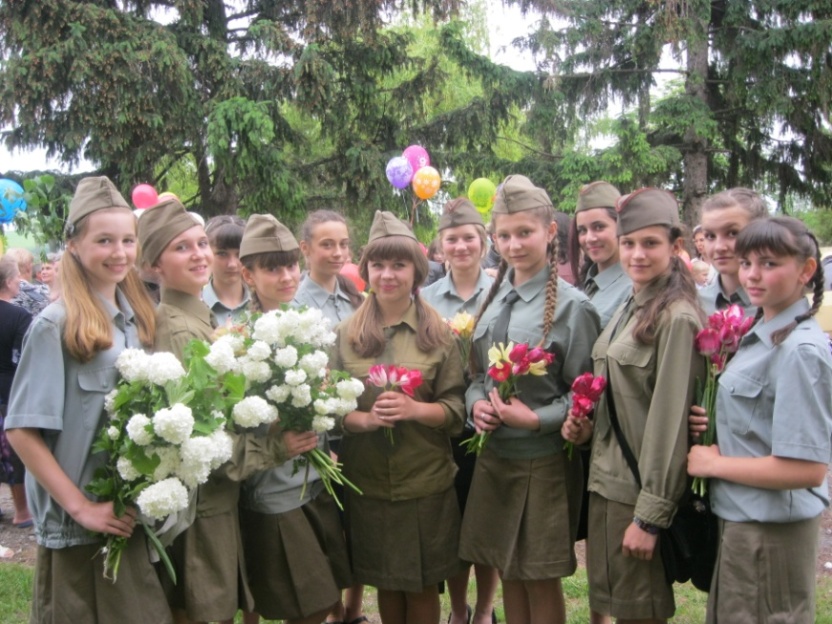 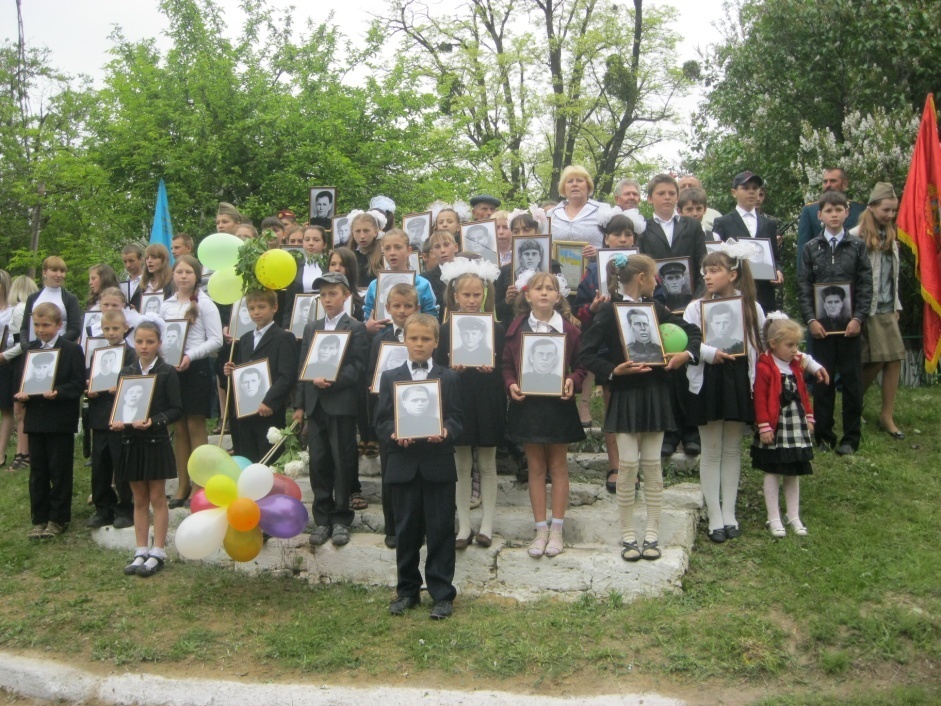 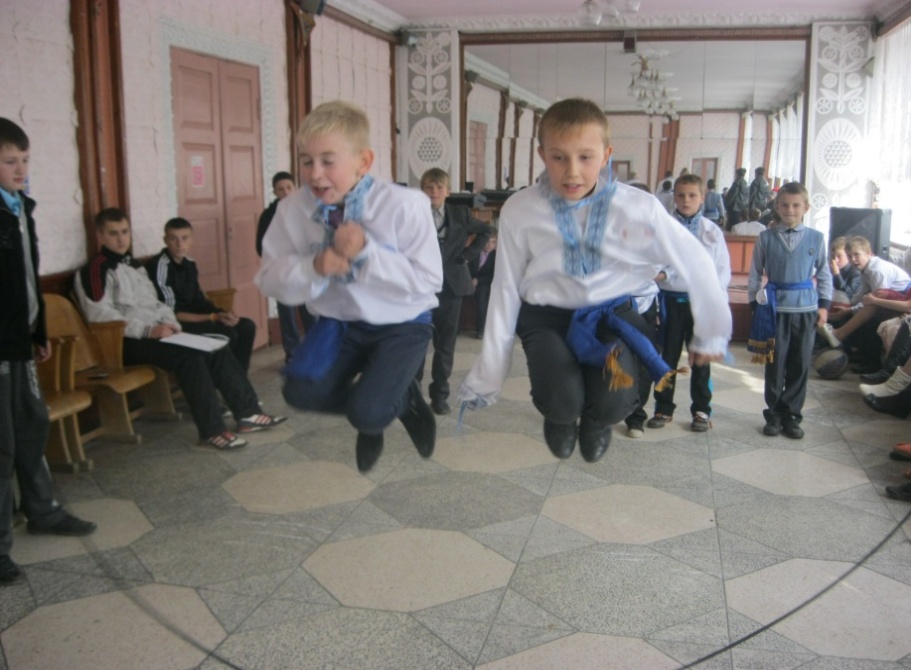 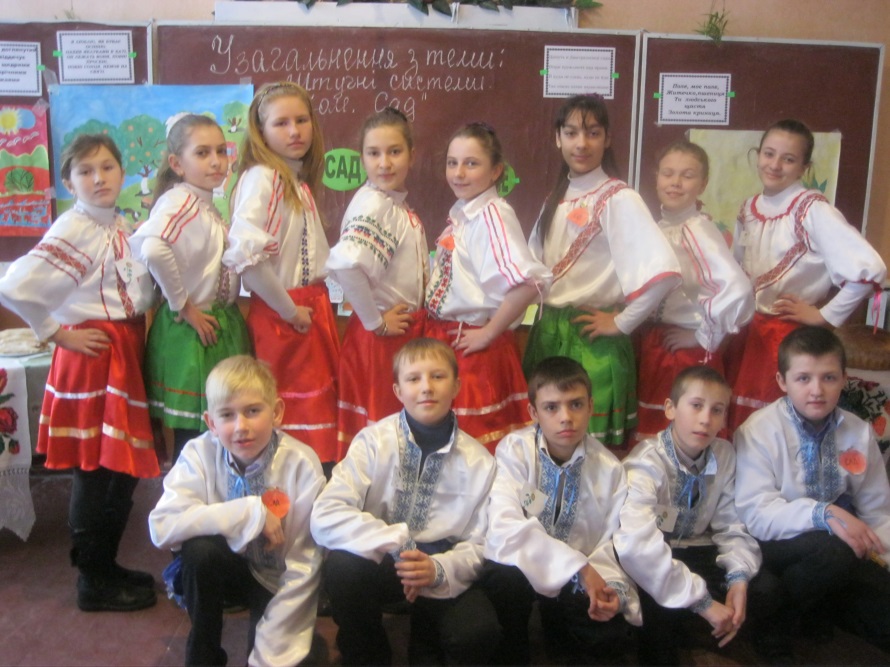 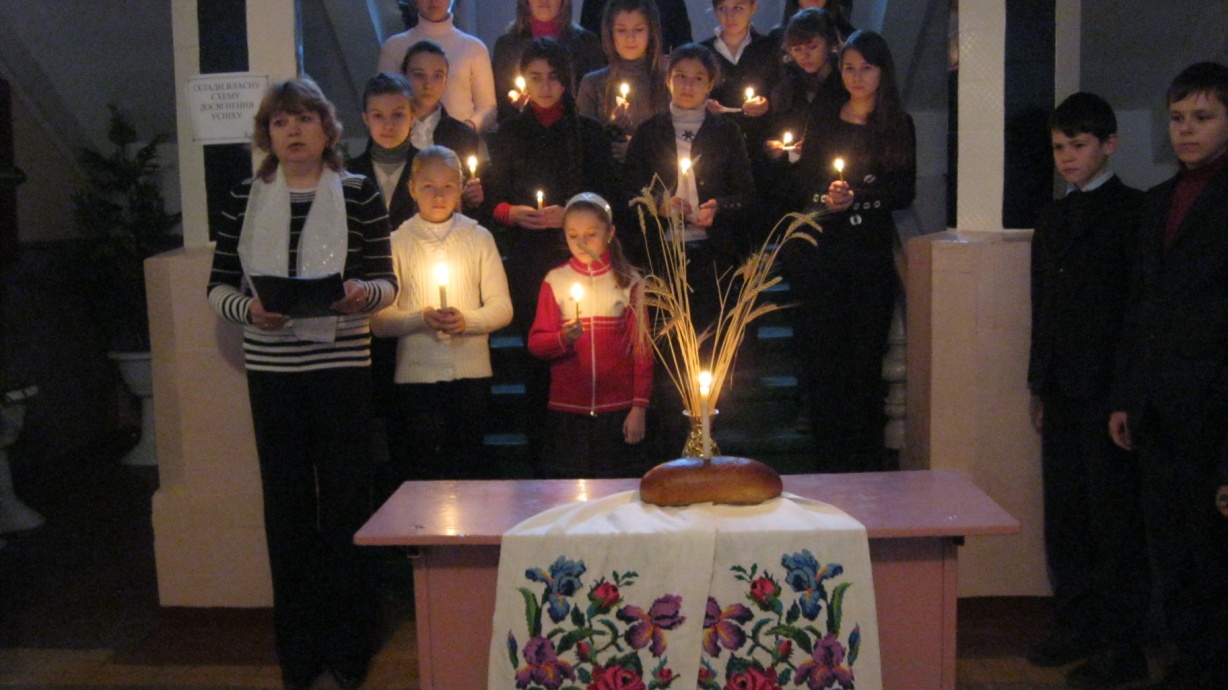 Ціннісне ставлення особистості до людей
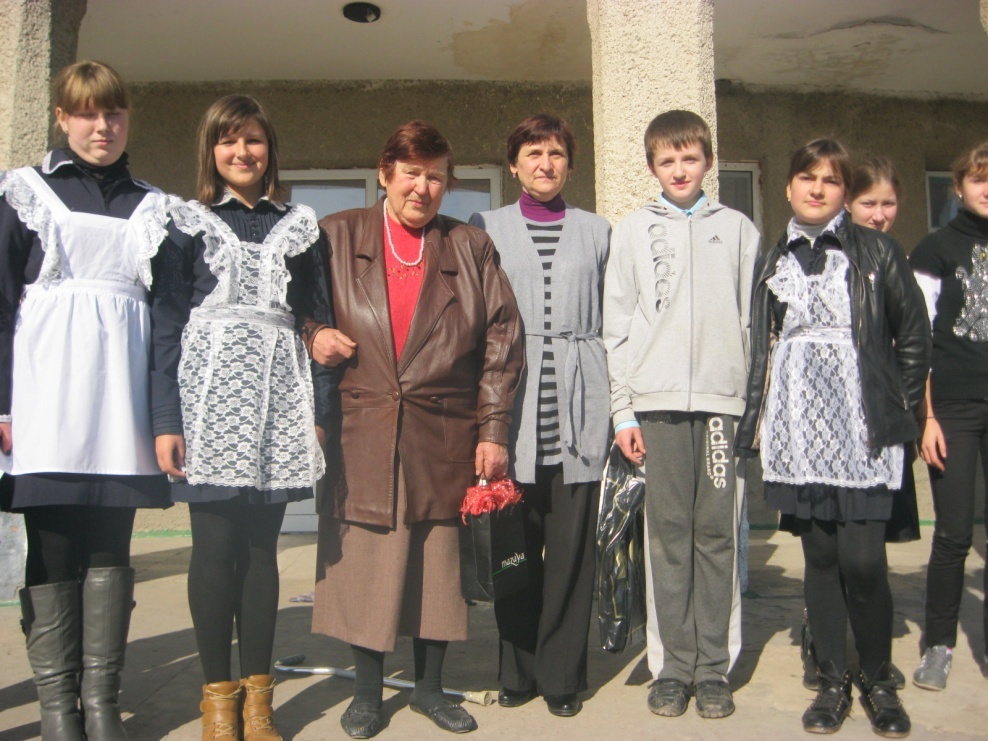 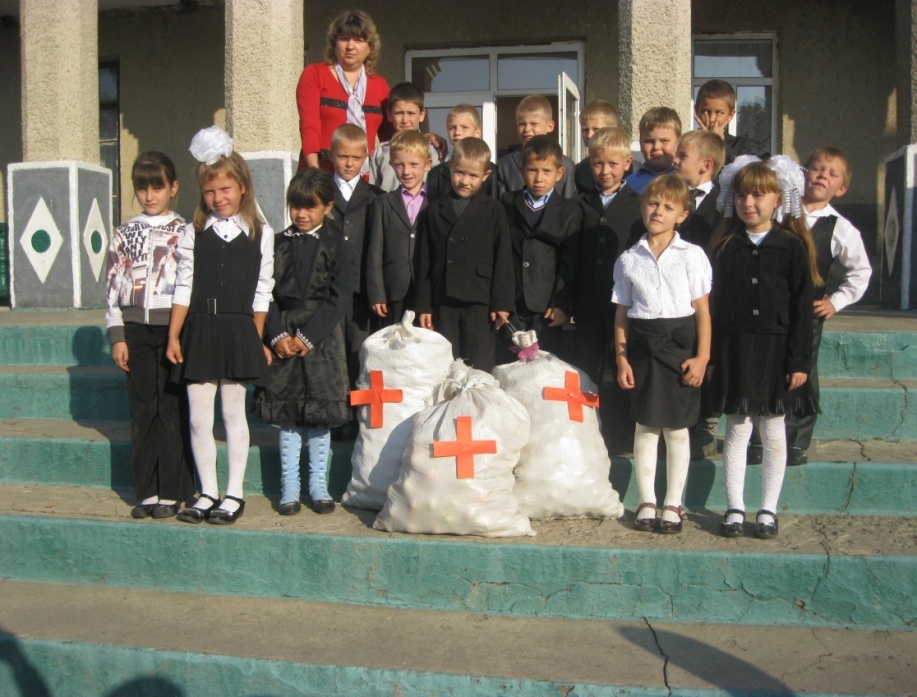 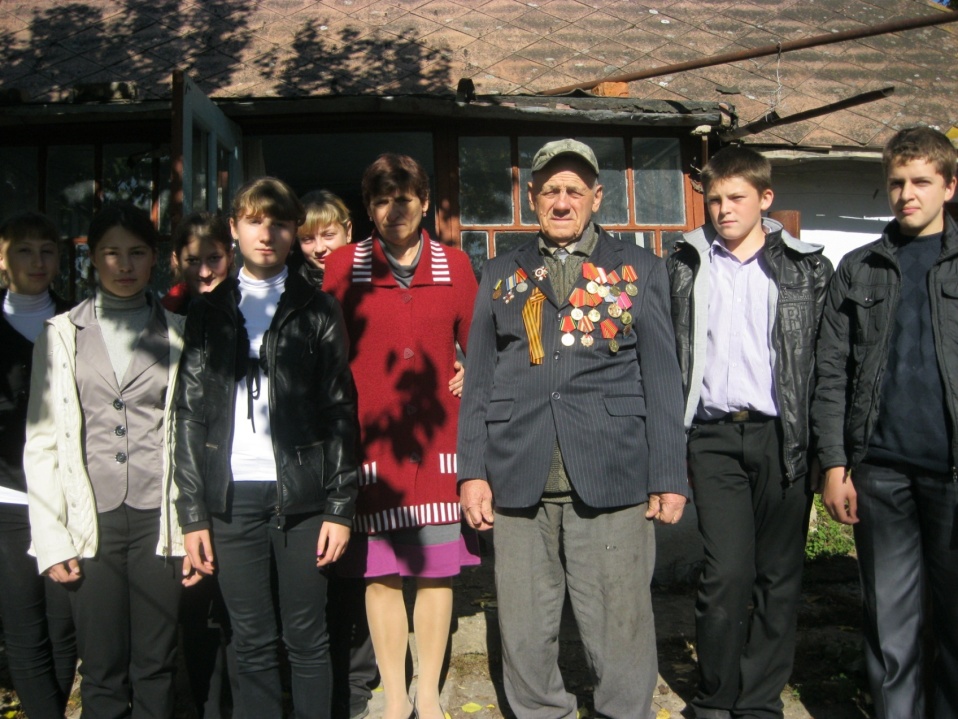 Ціннісне ставлення до природи
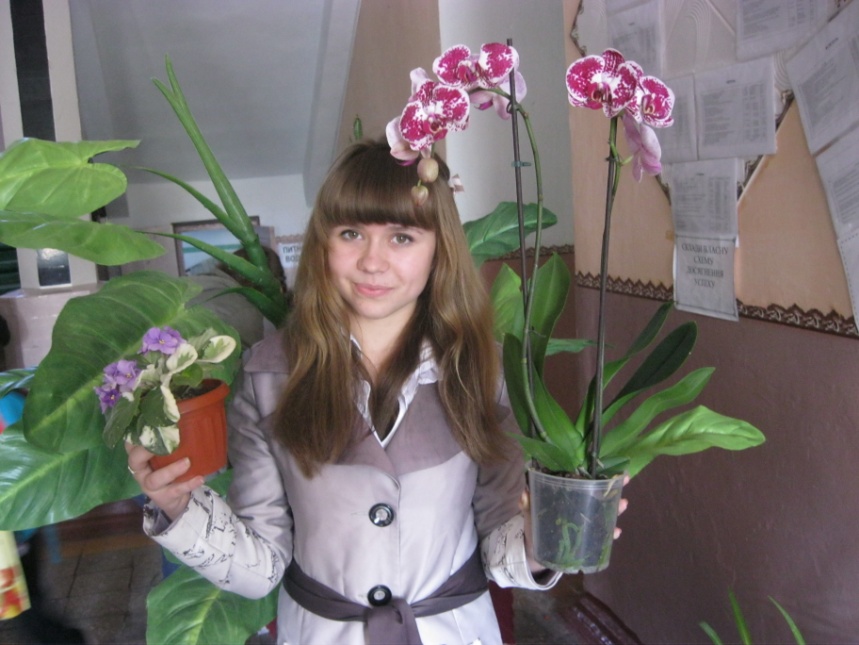 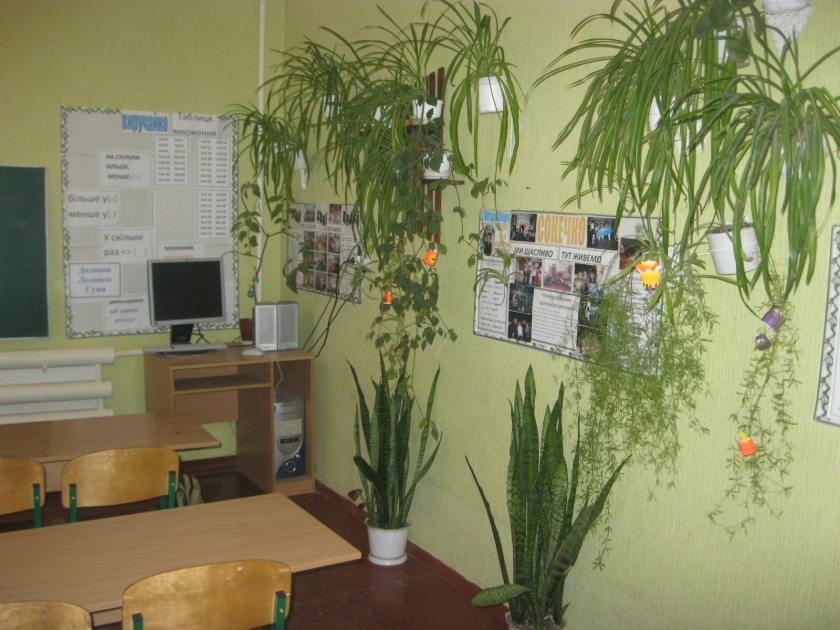 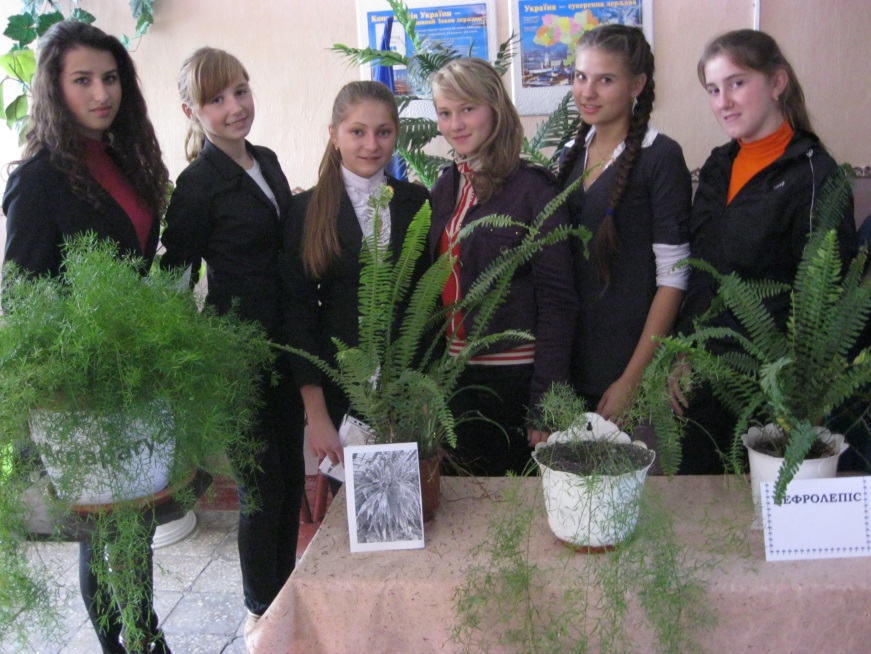 Ціннісне ставлення до мистецтва
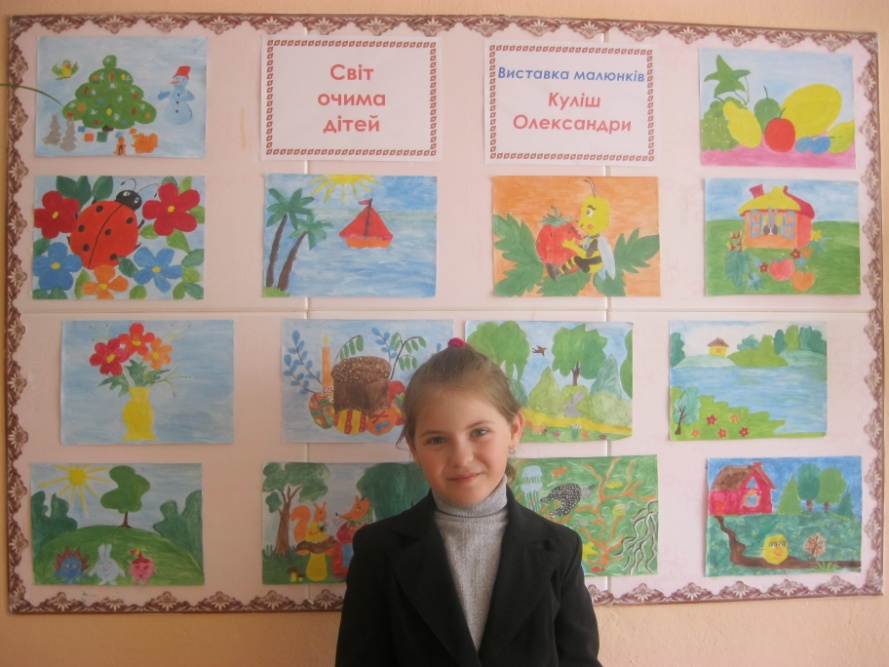 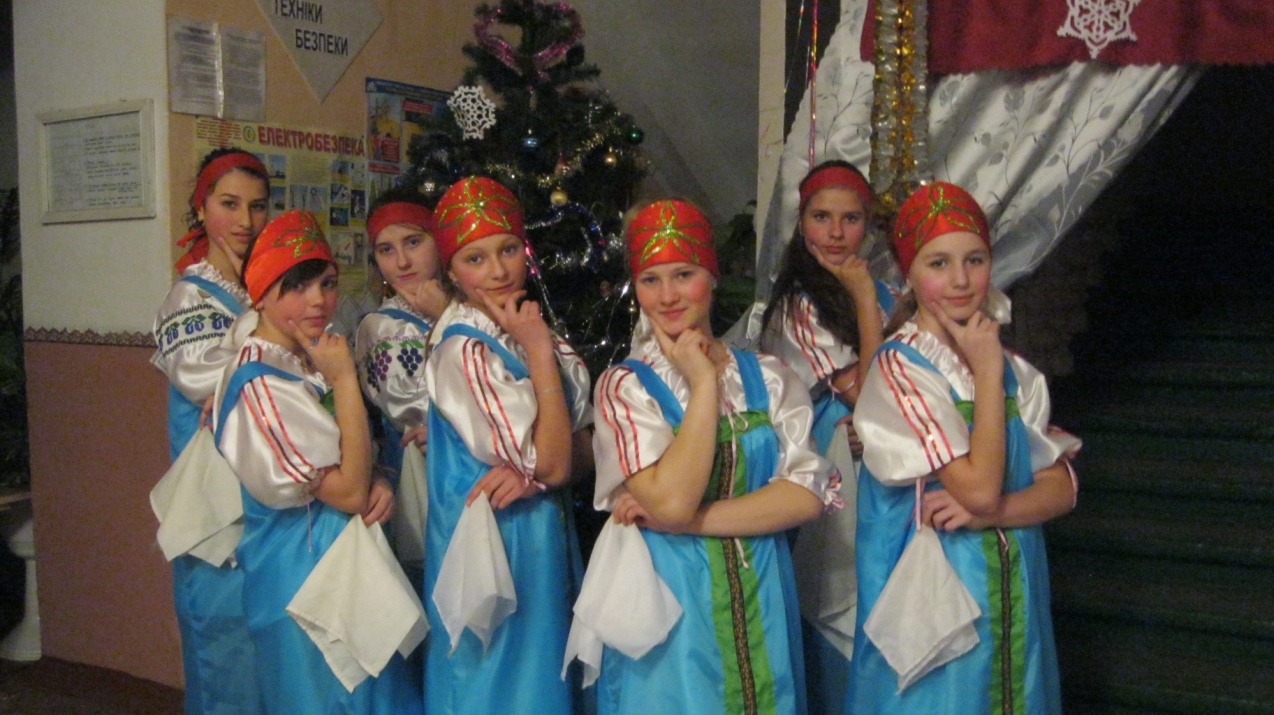 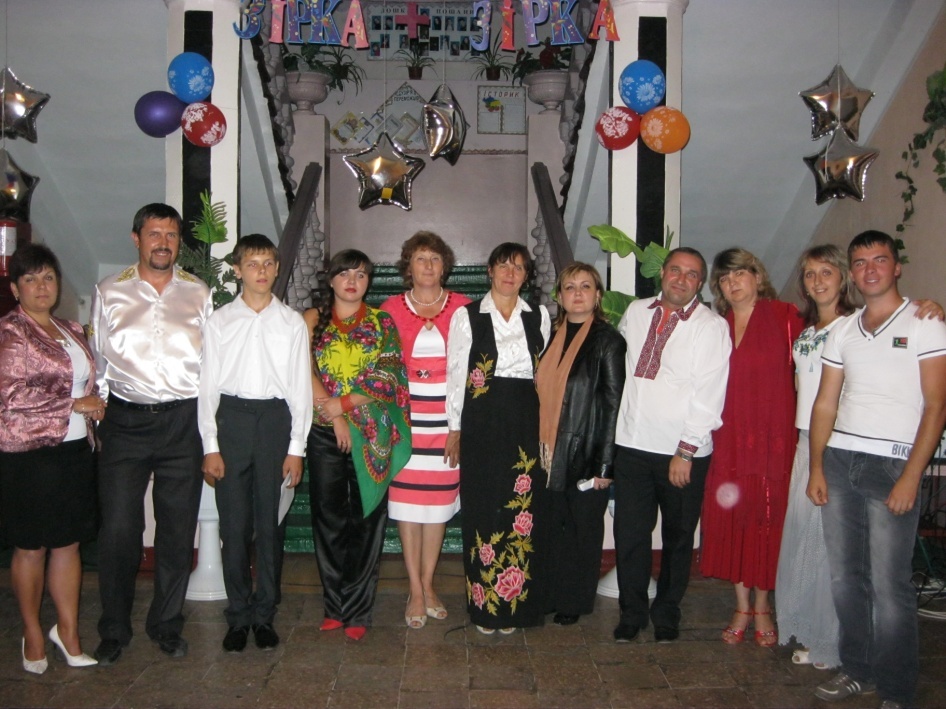 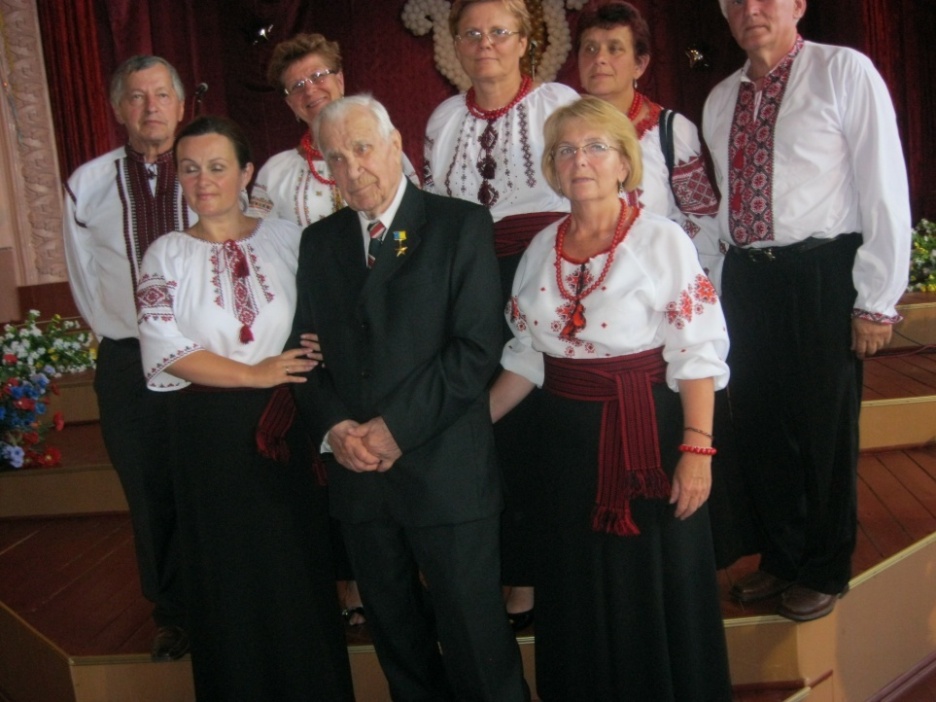 Ціннісне ставлення до праці
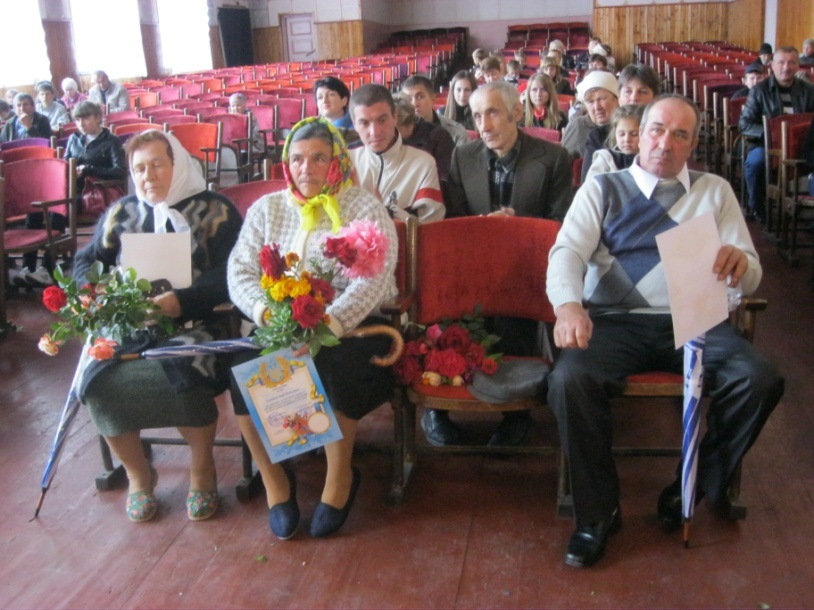 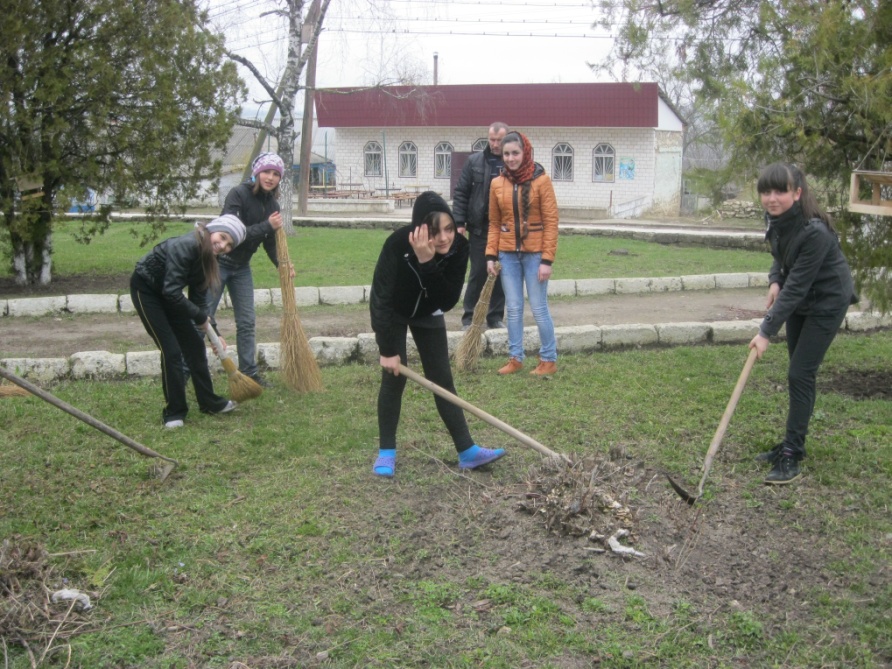 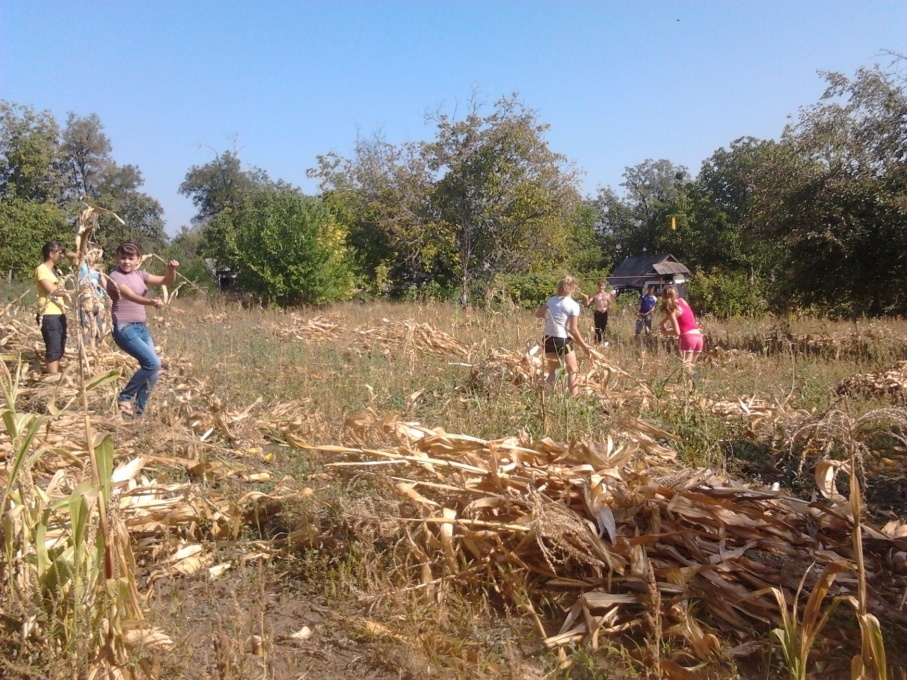 Ціннісне ставлення особистості до себе
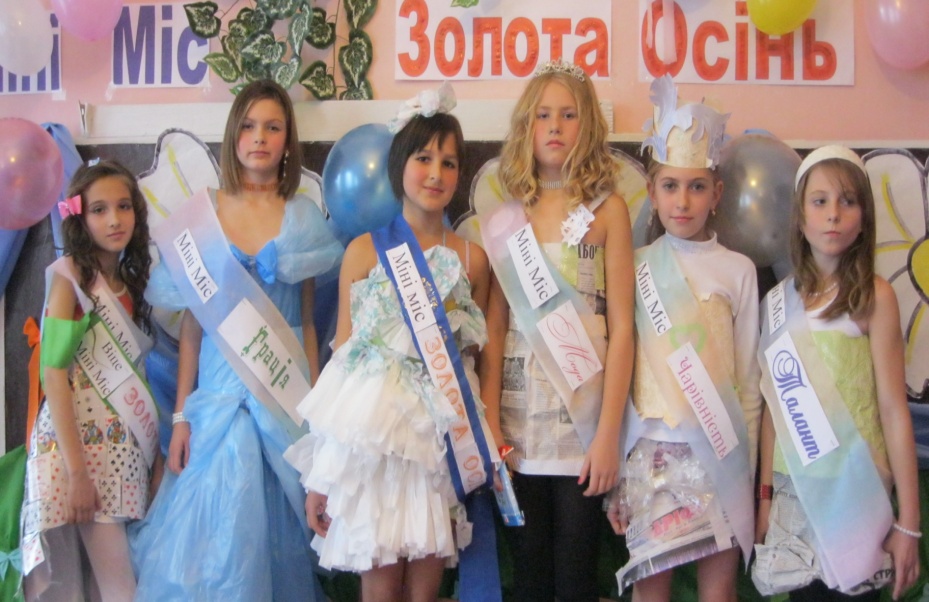 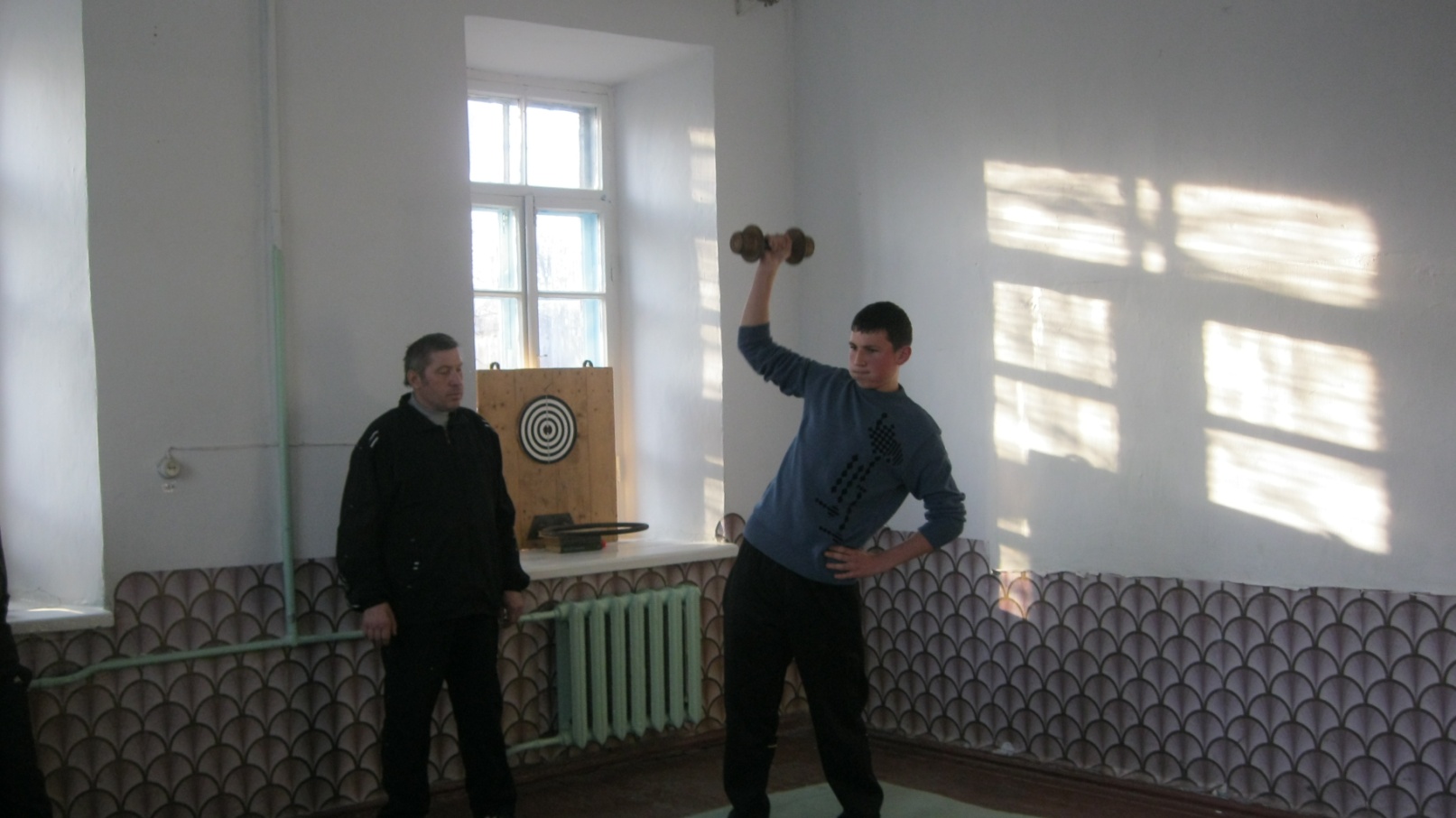 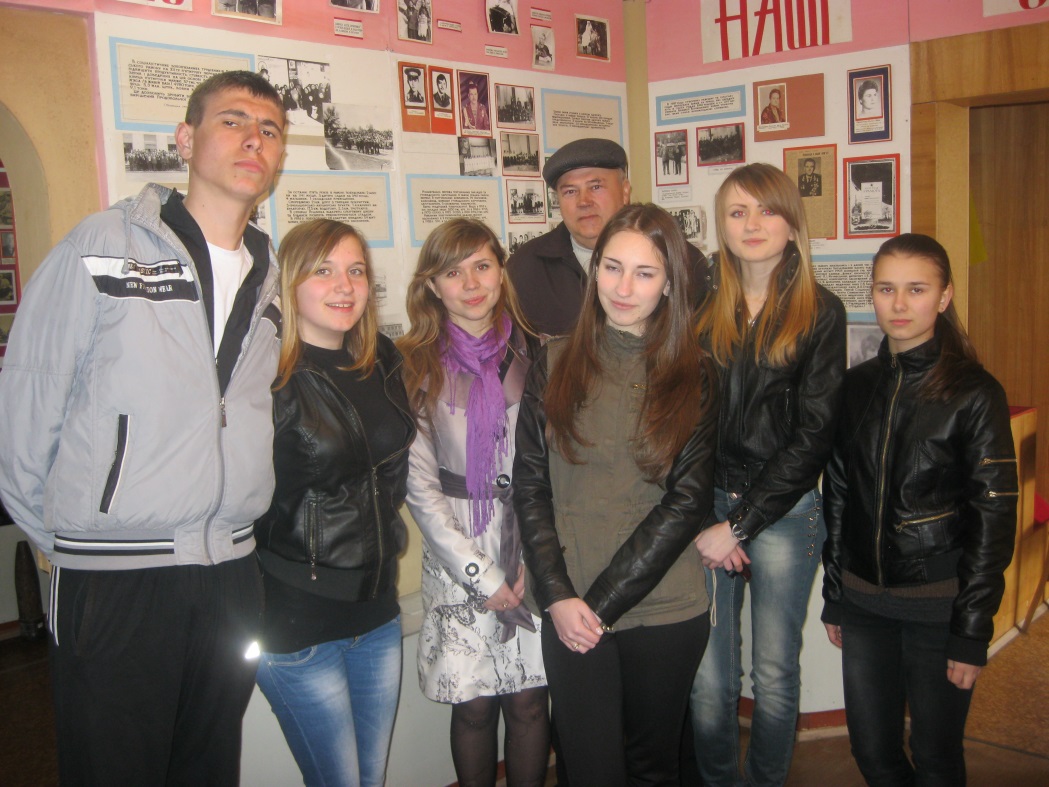 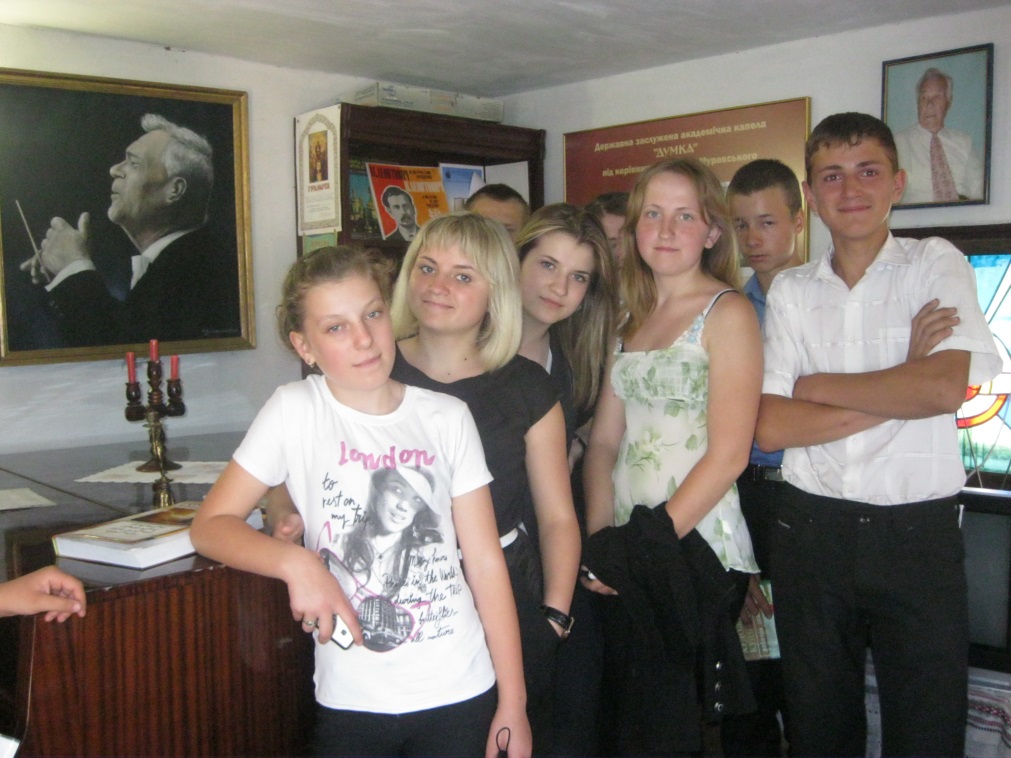 « Захист дитинства у цілому світі – це місія честі, любові й добра, заради майбутнього треба нам жити, прекрасне і вічне нехай не вмира»